《对口高职 英语总复习》
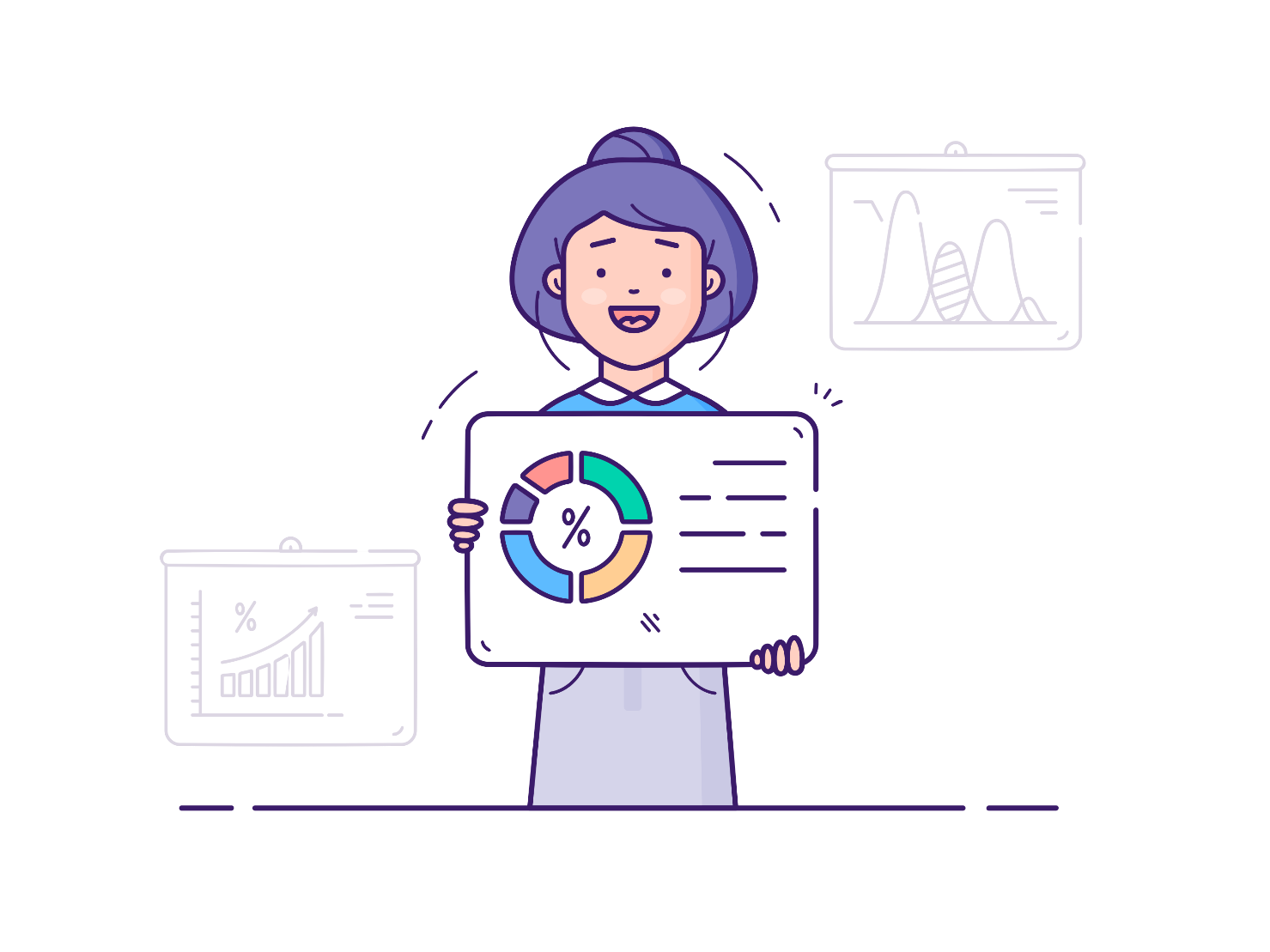 电子教案
第十一章　句子种类
反义疑问句
1. 反义疑问句是附加在陈述句(肯定形式或否定形式)之后，对陈述句所陈述的事实提出相反的疑问。基本结构为“肯定陈述句＋否定形式的附加疑问句？”“否定陈述句＋肯定形式的附加疑问句？”。即“前肯后否，前否后肯”。
【注】附加疑问句的否定词必须缩写，主语使用人称代词。
如：①—Kate studies hard, doesn’t she？凯特学习很努力，不是吗？
—Yes, she does. 是的，她学习努力。
—No, she doesn’t. 不，她学习不努力。
②—He can’t speak English, can he? 他不会说英语，是吗？
—Yes, he can. 不，他会说英语。
—No, he can’t. 是的，他不会说英语。
2. 几种特殊情况。
(1)当陈述部分带有never、nothing、nobody、none、no one、seldom、hardly、few、little、too...to...等表示否定的词时，反义疑问部分的动词用肯定形式，但是含有否定前缀、后缀的否定词，如un-、 dis-、-less等时，反义疑问部分的动词用否定形式。
如：She has never been to Chongqing, has she? 她从没去过重庆，是吗？
He was unhappy, wasn’t he? 他不快乐，不是吗？
No one was hurt in the accident, were they? 事故中没有人受伤，是吗？
 (2)当陈述部分是祈使句时，反义疑问部分一般用will you。
如：Please pass me the salt, will you? 请把盐递给我好吗？
Don’t go across the road when the light is red, will you?
当信号灯是红色的，不要过马路，好吗？
(3)当陈述部分是以Let’s开头的祈使句时，反义疑问部分用shall we；若是以Let us开头的祈使句，反义疑问部分用will you。
如：Let’s play football on the playground, shall we? 让我们到操场踢足球好吗？
Let us go swimming, will you? 让我们去游泳，好吗？
(4)当陈述部分带有情态动词must表示“必须”时，反义疑问部分用mustn’t；当陈述部分含有must表猜测时，反义疑问部分在意义上和陈述句中谓语动词的时态保持一致。
如：You must work hard next term, mustn’t you? 下学期你必须努力，不是吗？
She must have heard the good news just now, didn’t she?
想必她刚才听到了那个好消息，是吗？(一般过去时)
(5)当陈述部分为主从复合句时，反义疑问部分一般应与主句的主语和谓语动词保持对应关系；但当陈述部分的主语是I，谓语是think、 believe、 suppose等这类动词时，反义疑问部分应和从句的主语和谓语动词保持相对应的关系，同时要注意否定前移。但是如果主句的主谓不是以上结构，附加疑问部分要与主句保持一致。
如： I don’t think that he is right, is he? 我不认为他是正确的，是吗？
She said that she was tired, didn’t she? 她说她累了，不是吗？
(6)当陈述部分的主语是someone、somebody、everyone、everybody、anyone、anybody、none、no one、nobody时，反义疑问部分的主语用he或they代替(多数情况下用they)。当陈述部分的主语是不定代词something、anything、everything、nothing等时，反义疑问部分的主语用it代替。
如： Everyone knows the answer, don’t they? 人人都知道答案，不是吗？
Nobody says a word about the accident, do they? 人们对于这场事故守口如瓶，是吗？
Nothing is serious, is it? 没什么严重的，是吗？
例1
例2
例3
例4
例5
【例1】 It is raining outside now. (改为反义疑问句)
It is raining outside now, ________ ________？
isn’t
it
【解析】当陈述部分是含有be动词的肯定句时，反义疑问部分用“be动词的否定形式＋主语对应的人称代词”。
例1
例2
例3
例4
例5
【例2】 I don’t think she will come back to England. (改为反义疑问句)
I don’t think she will come back to England, ________ ________？
will
she
【解析】I think后接宾语从句构成的主从复合句变反义疑问句时，要把从句变成反义疑问句，但要注意否定前移。即“She won’t come back to England, will she？”
例1
例2
例3
例4
例5
【例3】 (2012年重庆市对口高职)Let’s have a rest. (改为反义疑问句)
 Let’s have a rest, ________ ________？
we
shall
【解析】本题是祈使句，且以Let’s开头，根据规则，应该用shall we。
例1
例2
例3
例4
例5
【例4】   (2015年重庆市对口高职)Jim is often late for school. (改为反义疑问句)
Jim is often late for school, ________ ________？
he
isn’t
【解析】根据规则，改为反义疑问句就是改为一个简短的一般疑问句，需注意“前肯后否”。
例1
例2
例3
例4
例5
【例5】 (2017年重庆市对口高职)You didn’t call me yesterday. (改为反义疑问句)
You didn’t call me yesterday, ________ ________？
you
did
【解析】根据规则，反义疑问句为简短的疑问句形式。陈述句部分为否定句，疑问句应用肯定形式。
1
6
2
3
4
5
8
9
10
7
把下列反义疑问句补充完整。
1. There is little bread in the fridge, ________ ________？
there
is
【解析】根据规则，改为反义疑问句就是改为一个简短的一般疑问句，需注意“前否后肯”。
1
6
2
3
4
5
8
9
10
7
2. There were many birds in the tree, ________ ________？
there
weren’t
【解析】根据规则，改为反义疑问句就是改为一个简短的一般疑问句，需注意“前肯后否”。
1
6
2
3
4
5
8
9
10
7
3. Mrs. Zhang never goes to work late, ________ ________？
she
does
【解析】根据规则，改为反义疑问句就是改为一个简短的一般疑问句，需注意“前否后肯”。
1
6
2
3
4
5
8
9
10
7
4. Lucy dislikes English, ________ ________？
she
doesn’t
【解析】根据规则，改为反义疑问句时，当陈述部分含有否定前缀、后缀的否定词，如un-，dis-，-less等时，反义疑问部分的动词用否定形式。
1
6
2
3
4
5
8
9
10
7
5. They can hardly see a clear and blue sky in Autumn, ________ ________？
can
they
【解析】根据规则，改为反义疑问句就是改为一个简短的一般疑问句，需注意“前否后肯”。
1
6
2
3
4
5
8
9
10
7
6. The air is fresh outside. Let’s go and take a walk, ________ ________？
we
shall
【解析】Let’s开头的祈使句的反义疑问句用shall we。
1
6
2
3
4
5
8
9
10
7
7. Please pass me the book, ________ ________？
will
you
【解析】 祈使句的反义疑问句用will you。
1
6
2
3
4
5
8
9
10
7
8. Someone is coming, __________ __________？
aren’t/isn’t
they/he
【解析】根据规则，当陈述部分的主语是someone、somebody、 everyone、everybody、anyone、anybody、none、no one、nobody时，反义疑问部分的主语用he或they代替(多数情况下用they)。
1
6
2
3
4
5
8
9
10
7
9. I didn’t believe he was right, ________ ________？
was
he
【解析】根据规则，当陈述部分的主语是I，谓语是think, believe, suppose等这类动词时，反义疑问部分应和从句的主语和谓语动词保持相对应的关系，同时要注意“否定前移”。
1
4
6
2
3
5
8
9
10
7
10. Tom has been in China for six years, ________ ________？
hasn’t
he
【解析】根据规则，改为反义疑问句就是改为一个简短的一般疑问句，需注意“前肯后否”。
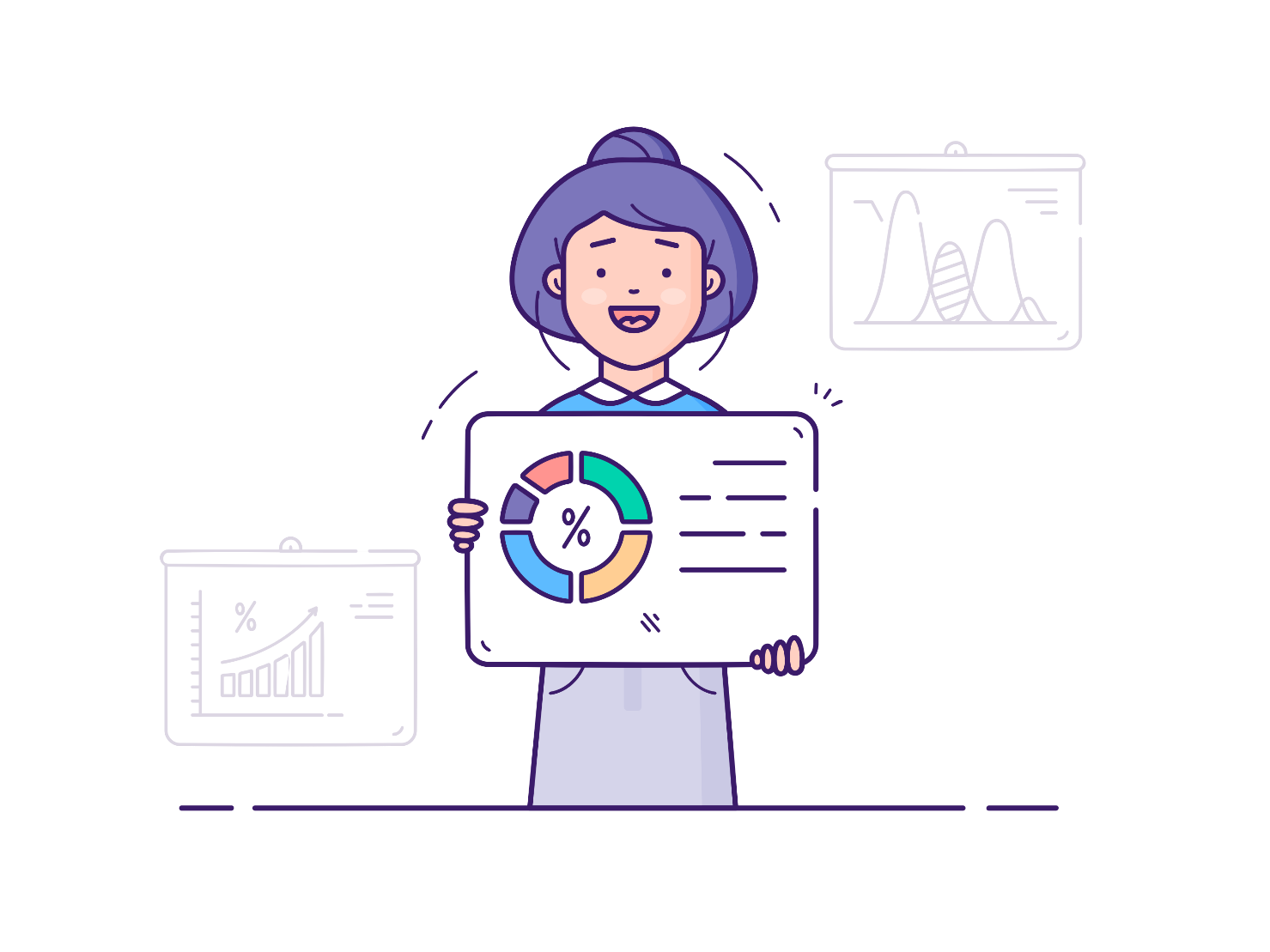 Thank you！